Bouřit se je správné
Liang Cheng
 Judith Shapiro
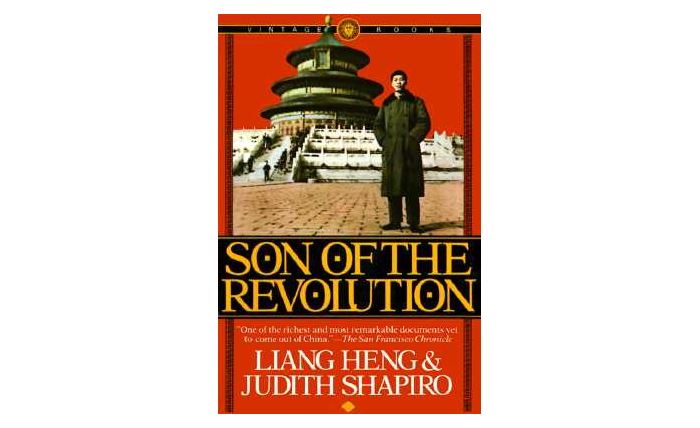 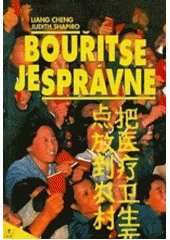 O autorovi
Narozen v roce 1954, Hunan
Otec reportér, matka úřednice v městském oddělení veřejné bezpečnosti
2 starší sestry
V knize zachycuje vzpomínky od konce 
   50. let až do r. 1980
Důvod proč sepsal knihu?
Kampaně1957
„Ať rozkvete sto květů“ – Kritika Strany 
   slouží k její nápravě
Navazuje Kampaň proti pravičákům

→ matka poslána na převýchovu,             pošramocena pověst celé rodiny
Velký skok vpřed1958-1962
Radikální politické a ekonomické kroky, 
   které měly vést ke zvýšení produkce a       dostat Čínu na pozici velmoci
Důsledek : hladomor, zhroucení                ekonomiky, pošramocení Maovy pověsti
Kulturní revoluce1966-1969 (1976)
Revoluce vedena Mao Zedongem
Záměrem bylo „vymýcení kapitalismu“
Hnací silou – mládež = Rudé gardy
Program revoluce naplňují Rudé 
   gardy, útočí na „4 staré“ : staré myšlení, 
    kultura, zvyky, obyčeje
Kritika, domovní prohlídky
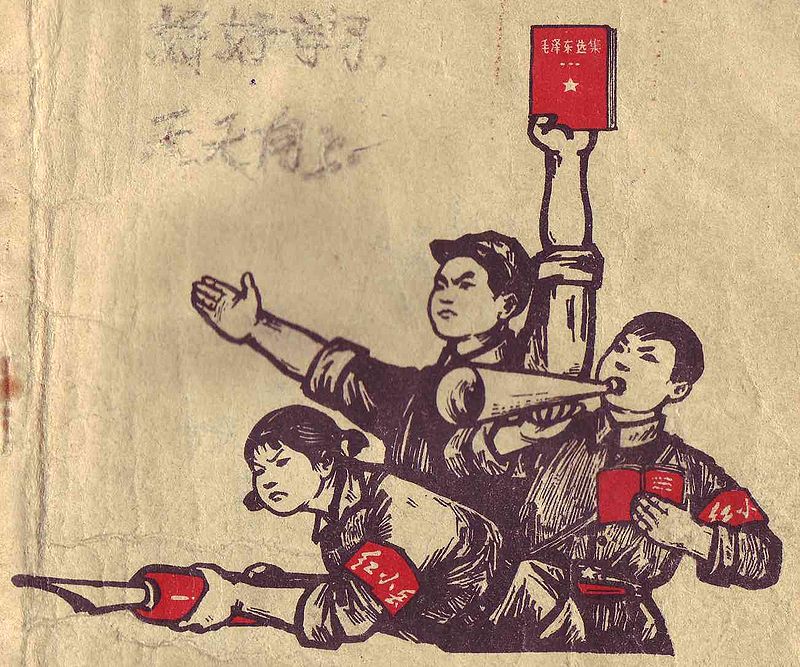 „Výměna revolučních zkušeností“ = vlaky a autobusy zadarmo, dálkové pochody 
1967 – krvavé střety o moc (kdo je více     revoluční?)
1968 – další útoky proti pravičákům, kurzy převýchovy → i jeho otec
1968 – Kampaň Vzhůru do hor a dolů do   vsí
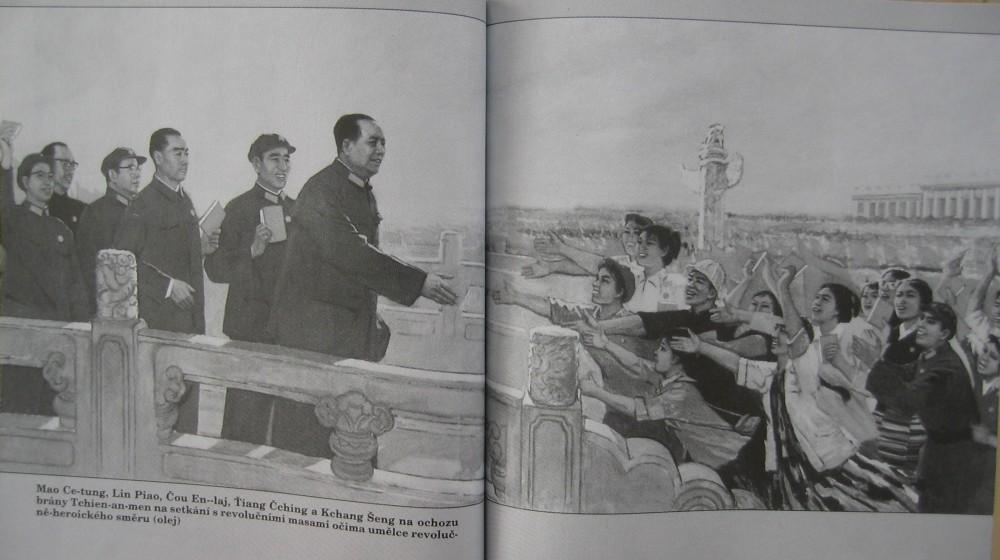 1975 – postupně se do společnosti vrací   řád – Deng Xiaoping je jmenován               vicepremiérem
9.9. 1976 zemřel předseda Mao Zedong
O měsíc později byl zatčen Gang čtyř,      který prý mohl za všechnu bídu a utrpení
1977 znovuotevření vysokých škol a první přijímací zkoušky
Studium na pedagogické fakultě – Čínský  jazyk a literatura
Vztah s učitelkou angličtiny z USA
Svatba a poté ještě poslední rok studia
Další život v USA
Děkuji za pozornost
Nicola Poledňáková
LIANG, Heng a Judith SHAPIRO. Bouřit se je správné. Překlad Martin Hála. Praha: Lidové noviny, 1994. ISBN 80-710-6091-7.